République Algérienne Démocratique et Populaire    
Ministère de l’Enseignement Supérieur et de la Recherche Scientifique
  Université A. MIRA-BEJAIA


Faculté des Sciences de la nature et de la vie   
Département de Sciences Alimentaires
    Laboratoire de Biomathématiques Biophysique Biochimie et de Scientométrie
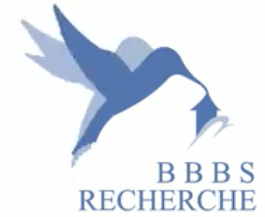 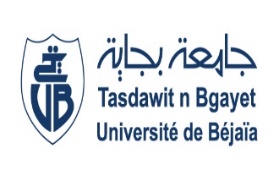 Procédés Alimentaires
Chapitre II: Traitement thermique
Présenté par:
         Dr BOUKHALFA  Farid
Année universitaire : 2019/2020
Transferts thermiques                                                                                       master I QPSA
Généralités
Le transfert thermique, appelé plus communément échange de chaleur (Q) est, avec le  travail (w), l'un des modes d'échange d'énergie interne (U) entre deux systèmes.
Le premier principe de la thermodynamique indique qu’il y a conservation de l’énergie et dans ce cas si l’énergie interne (U) du système varie, c’est qu’il y a échange d’énergie avec le milieu extérieur soit sous forme de travail (w), soit sous forme de chaleur (Q) . (le système est fermé et donc qu'il n'y a pas d'échange de matière.)
On peut écrire  alors :                                                     


  
 et la variation instantanée par :
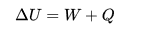 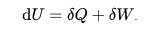 On distingue trois types de transfert thermique, qui peuvent coexister .
Transferts thermiques                                                                                       master I QPSA
Généralités
La chaleur se transfert toujours du corps le plus chaud au corps le plus froid. L’équilibre thermique est caractérisé par l’égalité des températures. L'unité de mesure légale de la chaleur (Q) est le Joule (J)
Transfert thermique =Énergie en transit dû à une différence de température
Densité de flux de chaleur (ψ): quantité de chaleur transférée par unité de temps par unité de surface.  Une densité de flux de chaleur s'exprime donc W/m2.                  
                 
                            Notée :           ψ =φ/S
Flux de chaleur  (φ): quantité de chaleur transférée par unité de temps. 

          Noté :                        φ = dQ/dt

Un flux de chaleur s'exprime donc en Joules/s,  c'est-à-dire en Watt. C’est une puissance.
Transferts thermiques                                                                                       master I QPSA
Généralités
La capacité thermique permet de quantifier la possibilité pour un corps d'absorber ou de restituer de l'énergie par échange thermique au cours d'une transformation pendant laquelle sa température varie.
On distingue : 
La capacité thermique molaire (exprimée en joules par mole kelvin, J/K. mol) 
la capacité thermique massique (exprimée en joules par kilogramme kelvin, J/K. kg, anciennement appelée chaleur spécifique).
La capacité thermique = capacité calorifique d'un corps, est une grandeur qui mesure l'énergie qu'il faut lui transférer pour augmenter sa température d'un kelvin. Elle s'exprime en joules par kelvin (J/K).
Transferts thermiques                                                                                       master I QPSA
La chaleur sensible est la quantité de chaleur qui est échangée entre deux corps, sans changement de phase. Cet échange de chaleur se traduit par une modification de température des corps.
La quantité de chaleur sensible Q, échangée par un corps qui passe d'une température T1 à une température T2, est donnée par la relation :
Q = m Cm (T2 – T1)  et également  Q = n Cn (T2 – T1) 
Soit:
 Q : la chaleur sensible (J) ;m : la masse du corps (kg) ; n : nombre de mole du corps (mol) ;  Cm :  la chaleur massique de ce corps (J.kg−1.K−1) ; 
Cn  : la chaleur molaire de ce corps (J.mol−1.K−1) ; T1 et T2 les températures initiales et finales du corps (K).
La chaleur latente est la quantité de chaleur absorbée par un corps lors d'un changement de phase, sans changement de température : exemple de la chaleur de vaporisation (chaleur nécessaire pour passer de l'état liquide à l'état gazeux).
Transferts thermiques                                                                                       master I QPSA
Exemple d’application :
 
	Dans un thermostat, se trouvent 5 litres d’eau et 120 g de glace, en équilibre à 0° C. On y introduit un morceau de plomb de 500 g de température de 100° C.Que se passera t-il ? Vers quel état d’équilibre final, le système évolue-t-il ? Y a-t-il encore de la glace ? Quelle serait la température dans le thermostat?Cet état final serait il le même si on introduisait dans le Bioréacteur au lieu du plomb, un bloc d’aluminium (500 g) porté a la même température ?

NB : Chaleur molaire de Pb=26,4J/mol.K                masse molaire MPb =207g/mol
Chaleur molaire d’Al=24.34J/mol.K                       masse molaire MAL=27g/mol
Chaleur latente de la glace est de 5,9kJ/mol.
Transferts thermiques                                                                                       master I QPSA
Modes de transfert de chaleur
De tout temps, les problèmes de transmission d’énergie, et en particulier de la chaleur, ont eu une importance déterminante pour l’étude et le fonctionnement d’appareils (tels que les générateurs de vapeur et chaudières, les fours industriels et laboratoires, les échangeurs de chaleur, les évaporateurs, les condenseurs, etc.), mais aussi pour des opérations de transformations (stérilisation et pasteurisation, appertisation, caramélisation, etc.) et réactions biologiques et chimiques. 

	Les problèmes de transfert de chaleur sont nombreux, et on peut essayer de les différencier par les buts poursuivis dont les principaux sont :

 l’augmentation de l’énergie transmise ou absorbée par une surface,
l’obtention du meilleur rendement d’une source de chaleur,
la réduction ou l’augmentation du passage d’un débit de chaleur d’un milieu à un autre.
Transferts thermiques                                                                                       master I QPSA
Les modes de transferts thermiques
Les modes fondamentaux de transfert thermique sont : 

la conduction ou diffusion : le transfert d'énergie entre objets en contact physique. La conductivité thermique est la propriété d'un matériau à conduire la chaleur. 

la convection : le transfert d'énergie entre un objet et son environnement, dû à un mouvement fluide. La température moyenne est une référence pour évaluer les propriétés liées au transfert thermique par convection ;

le rayonnement : le transfert d'énergie par l'émission de rayonnement électromagnétique
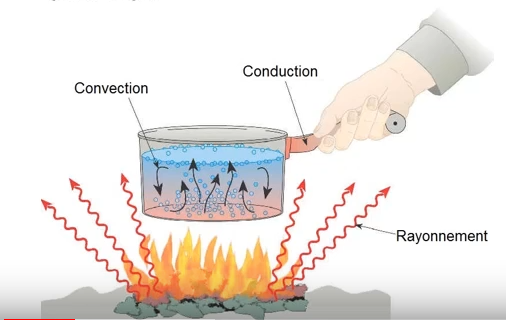 Transferts thermiques                                                                                       master I QPSA
Comparaison des modes de transfert
Transferts thermiques                                                                                       master I QPSA
Conduction
Ce transfert de chaleur est le seul que l'on puisse rencontrer dans les solides. 
La propagation de la chaleur s'effectue d'atome en atome, de proche en proche, par transmission d'énergie d'agitation thermique. 
En milieu solide les atomes, dont les positions d'équilibre sont fixes dans l'espace, transfèrent de la chaleur sans déplacement de matière. 
La théorie de la conduction repose sur l'hypothèse de Fourier .
Loi de FOURIER
Soit un corps solide, homogène et isotrope à travers lequel passe un courant unidirectionnel de chaleur.
Soit une petite couche plane perpendiculaire à la direction x de propagation de la chaleur d’épaisseur dx et d’aire S à l’intérieur de ce milieu (voir figure ).

     Les deux faces de cette couche sont des surfaces isothermes. La première est à la température Θ et la seconde à la température Θ + dΘ (avec dΘ < 0).
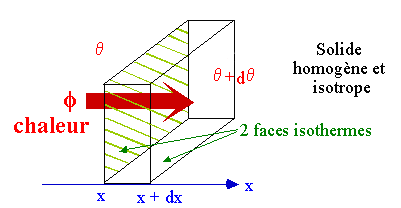 Figure  : Conduction dans une couche élémentaire de mur plan
Transferts thermiques                                                                                       master I QPSA
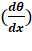 Le gradient de température             , est la variation de la température par unité de longueur, lorsqu’on se déplace dans la direction de propagation de la chaleur
La densité de flux(φ) thermique traversant la couche est proportionnelle au gradient de température
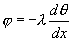 Le coefficient de proportionnalité (λ) est la conductivité thermique du matériau. Elle dépend du matériau et de sa température.
(λ) s’exprime en W.m-1.K-1 dans le système international ou en kcal.h-1.m-1.K-1. C’est une énergie par unité de temps, par unité de longueur et par unité de différence de température.
Remarque: Lorsqu'un matériau laisse facilement diffuser la chaleur on dit qu'il est  conducteur . C'est le cas notamment des métaux dont la conductivité thermique est élevée. À l'inverse, un matériau tel que l'air au repos s'oppose au transfert de chaleur et est donc appelé isolant. Dans ce cas la conductivité thermique est faible
Les valeurs de coefficient de conductivité thermique λ de certains matériaux les plus courants sont représentées dans  le tableau suivant.
Transferts thermiques                                                                                       master I QPSA
Tableau:  coefficient de conductivité thermique λ de certains matériaux en (W/m. °C)
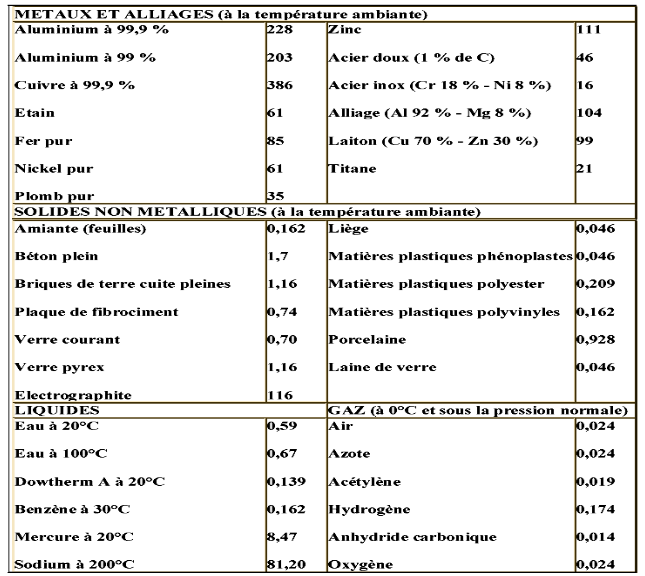 Transferts thermiques                                                                                       master I QPSA
Expression du flux thermique de conduction dans un mur plan
Si Θ1> Θ2, un flux thermique s’écoule par conduction à travers le mur de la face 1 vers la face 2.
On suppose qu’il n’y a aucune perte de chaleur par les faces latérales du mur. 
Les lignes d’écoulement de la chaleur sont rectilignes et perpendiculaires aux faces isothermes 1et 2. Les faces latérales du mur limitent un tube d’écoulement et la loi de conservation de la chaleur nous permet d’écrire :
Le flux thermique traversant par conduction une mince paroi d’épaisseur dx située à une distance x de la face 1 et dont les faces sont respectivement aux températures Θ et Θ + dΘ , est donné par la loi de FOURIER.
Transferts thermiques                                                                                       master I QPSA
Le flux thermique à travers la couche plane, d’aire S est donc :
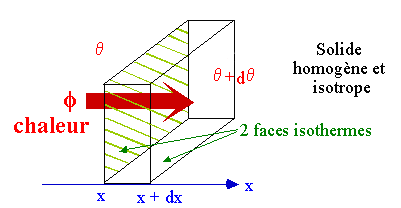 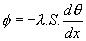 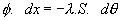 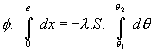 Après intégration on obtient :
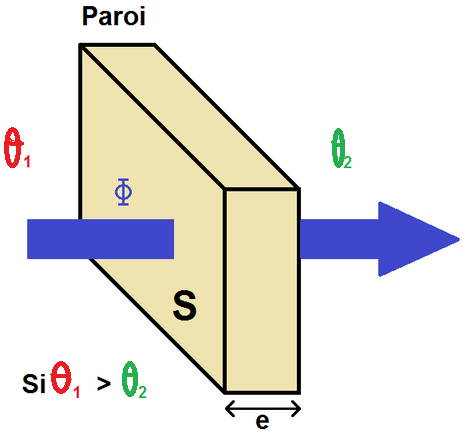 Soit :
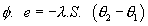 d’où l’expression du flux thermique à travers la couche plane, d’aire S est donc :
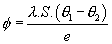 Transferts thermiques                                                                                       master I QPSA
Conduction à travers plusieurs murs plans homogènes, en série
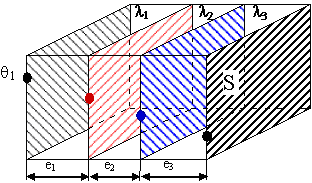 Considérons plusieurs murs limités par des plans parallèles (figure ), constitués par des matériaux de conductivités différentes, mais en contact parfait.
Soient λ1, λ2, λ3, les conductivités thermiques moyennes de chaque mur dont les épaisseurs sont respectivement e1, e2, e3.On suppose comme précédemment qu’il n’y a pas de pertes latérales de chaleur
Φ
Figure  : Conduction à travers plusieurs murs plans en série
Chaque mur est donc traversé par le même flux thermique Φ, donné comme suit:
Pour le mur 1 :
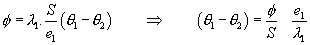 D’où l’expression du flux thermique
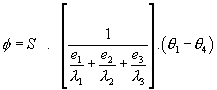 Pour le mur 2 :
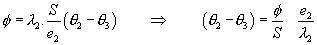 Pour le mur 3 :
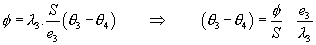 Transferts thermiques                                                                                       master I QPSA
Expression de la résistance thermique équivalente à des murs en série
L’expression précédente du flux peut être, en faisant passer S au dénominateur , devient :
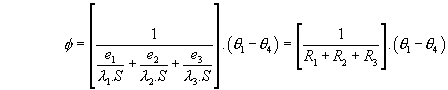 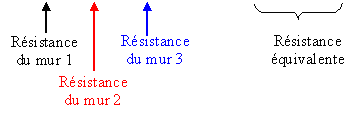 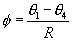 Donc :
Avec:
R = R1 + R2 + R3
Ces trois résistances sont placées en série et leur somme constitue la résistance thermique équivalente des 3trois murs en série, soit :
Transferts thermiques                                                                                       master I QPSA
Conduction à travers plusieurs murs plans homogènes, en parallèle
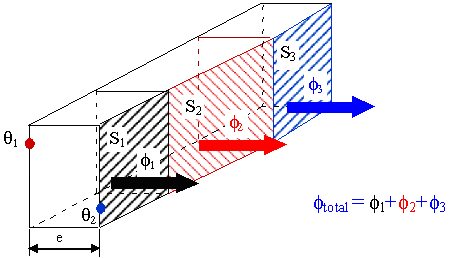 Supposons maintenant que différents éléments solides soient juxtaposés par bandes, les uns à cotés des autres et que la température soit uniforme sur chacune de leurs deux faces ( figure ).
La différence de température (Θ1-Θ2) est donc la même pour chacun des éléments traversé respectivement par les flux thermiques Φ1, Φ2, Φ3.
Figure  : Conduction à travers plusieurs murs plans en parallèle.
Si R1, R2, R3représentent les résistances thermiques de chacun des éléments, alors les flux traversant chaque mur sont donnés par :
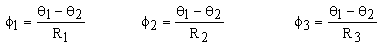 Transferts thermiques                                                                                       master I QPSA
Expression du flux thermique de conduction à travers des murs en parallèle
Le flux thermique total (Φ) à travers l'ensemble est :
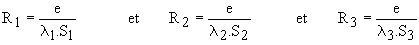 Avec :
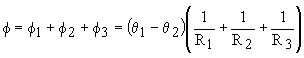 Transferts thermiques                                                                                       master I QPSA
Conduction à travers la paroi d'un tube cylindrique circulaire
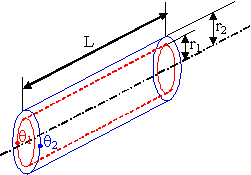 Considérons un tube cylindrique (figure)
Soient r1le rayon de la paroi interne, r2celui de la paroi externe, Θ1et Θ2, les températures respectives des faces interne et externe et λ la conductivité thermique moyenne entre Θ1et Θ2du matériau constituant le tube.
On désire connaître le flux thermique qui traverse le tube de l'intérieur vers l'extérieur (lorsque Θ1>Θ2 ) pour une longueur L de tube. Par raison de symétrie, les lignes d'écoulement de la chaleur sont des droites dirigées selon des rayons. On dit que le transfert de chaleur est radial
Figure   : Vue d'un tube cylindrique traversé par un flux de conduction
Transferts thermiques                                                                                       master I QPSA
Par raison de symétrie, les lignes d'écoulement de la chaleur sont des droites dirigées selon des rayons :  le transfert de chaleur est radial
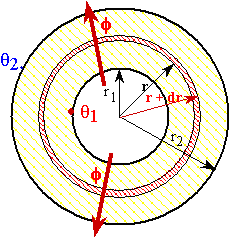 La densité de flux thermique qui traverse le tube de l'intérieur vers l'extérieur (lorsque Θ1>Θ2 ) pour une longueur L de tube est donnée par la loi de FOURIER :
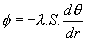 S:  étant l'aire de la surface latérale du cylindre de rayon r et de longueur L soit : S = 2.π.r.L
Figure  : Vue en coupe d'un tube cylindrique traversé par un flux de conduction
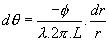 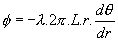 ou encore
Donc :
Comme Φ est constant à travers tout cylindre coaxial de rayon r compris entre r1et r2, l'équation précédente peut donc s'intégrer de l'intérieur à l'extérieur du cylindre de la manière suivante :
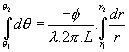 Transferts thermiques                                                                                       master I QPSA
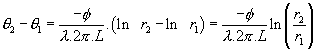 D'où :
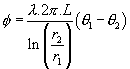 Expression du flux thermique , est :
Ce flux ne dépend pas des dimensions absolues du tube. Il ne dépend que du rapport r2 /r1.Pour  transformer cette expression pour la rendre semblable à celle d'un mur plan, on fait rappel de la définition de la moyenne logarithmique appliquée aux deux rayons r1 et r2
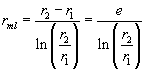 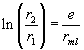 e : étant l'épaisseur du tube, d’où:
Transferts thermiques                                                                                       master I QPSA
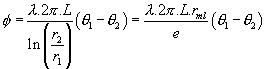 L'expression du flux  thermique, est donnée:
La surface latérale interne du tube est : S1 = 2 π . r1 .LLa surface latérale externe du tube est : S2 = 2 π . r2 .L
La moyenne logarithmique de ces 2 surfaces est :
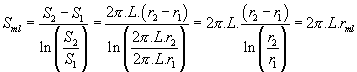 D'où l'expression finale du flux à travers un tube :
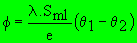 Transferts thermiques                                                                                       master I QPSA
La convection thermique
Si un solide est caractérisé par un seuil de contrainte au-dessous duquel aucune déformation ne se produit, un fluide peut se définir comme un corps qui présente une vitesse de déformation non nulle si on lui applique des contraintes tangentielles aussi faibles soient-elles.

	Dans ce cas l’écoulement qui apparaît transporte le fluide et simultanément l’énergie emmagasinée dans ces molécules. Ce processus convectif est donc un mode de transfert de chaleur qui se propage uniquement au sein des milieux fluides (liquides ou gaz). 
	
Ce mode de transfert intervient en particulier dans les échanges thermiques entre une paroi et un fluide en mouvement présentant des inhomogénéités spatiales de températures.  Ainsi, alors que la conductivité peut être considérée comme un mécanisme de transfert d’énergie produit par des mouvements microscopiques, la convection est un transfert d’énergie dû à des mouvements macroscopiques.
Transferts thermiques                                                                                       master I QPSA
Convection libre  (naturelle) et Convection forcée
On a l’habitude de distinguer deux formes de convection : la convection libre ou naturelle et la convection forcée.   

  Lorsqu’il se produit au sein du fluide des courants uniquement dus à une différence de température on dit que la convection est naturelle ou libre. C’est par exemple le cas lorsque l’air au contact d’un convecteur a sa température qui croît, simultanément sa densité décroît. La différence de température entre l’air en contact avec le convecteur et l’air au-dessus conduit à un écart de densité qui fait naître un mouvement naturel.  

  Lorsque le mouvement du fluide est provoqué par une action externe, telle une pompe ou un ventilateur, le processus est appelé convection forcée. Bien que le fluide puisse également échanger de la chaleur avec la paroi, son mouvement n’est pas influencé par les différences de températures mais plutôt par les différences de pression. On doit donc admettre que l’on ne peut pas étudier le mécanisme de transfert d’énergie par convection forcée sans étudier l’écoulement du fluide.
Transferts thermiques                                                                                       master I QPSA
Loi de Newton
C'est le transfert de chaleur par des courants de fluides, liquides ou gazeux.
Ce phénomène peut se développer naturellement, les différences de potentiel motrices étant des différences de densité: c'est la CONVECTION NATURELLE.
On peut aussi le générer mécaniquement à l'aide de pompes  ou de ventilateurs: c'est la CONVECTION FORCEE
Transferts thermiques                                                                                       master I QPSA
Notion de couche limite
Comme le transfert d’énergie par convection est intimement lié au mouvement du fluide, il est indispensable d’examiner le mécanisme de l’écoulement du fluide avant d’étudier celui du transfert de chaleur.
Rappelons que l’on distingue deux régimes d’écoulement fluide : le régime laminaire et le régime turbulent. Dans un écoulement laminaire, les couches de fluides ont des trajectoires régulières et glissent les unes sur les autres sans qu’il y ait passage de particules d’une couche à l’autre. Au voisinage des parois elles épousent les formes de celles ci.
	L’expérience montre qu’un tel écoulement également appelé écoulement visqueux n’est possible qu’à de faibles vitesses. Pour des vitesses élevées, le mouvement des particules est anarchique et le régime est dit turbulent. On parle également d’écoulement tourbillonnaire.
	Dans le cas d’un régime laminaire le profil de vitesse est parabolique alors qu’en régime turbulent les lignes de courant ne sont plus individualisées et s’interpénètrent de sorte que l’on assiste à une homogénéisation des vitesses axiales (figures suivante)
Transferts thermiques                                                                                       master I QPSA
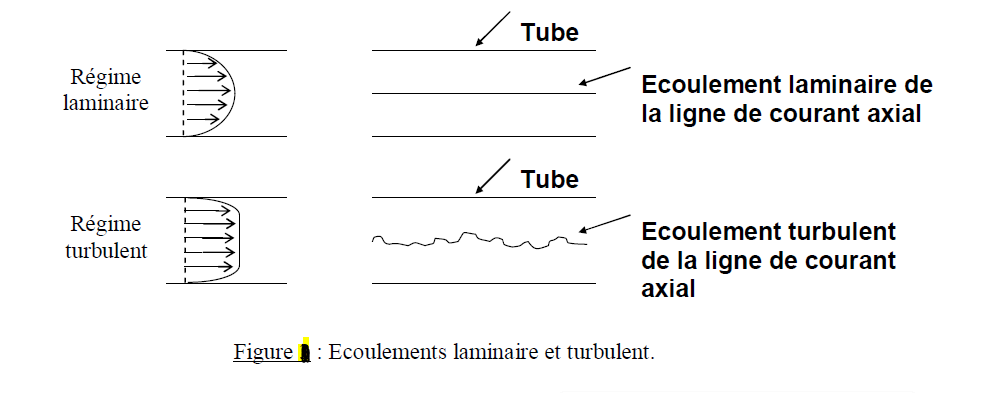 La transition entre les deux régimes est fonction de la vitesse mais également des caractéristiques physico-chimiques du fluide et des paramètres décrivant la géométrie du
système. Reynolds a montré que les paramètres influençant la nature de l’écoulement peuvent
être réunis dans un nombre adimensionnel, le nombre de Reynolds, et qu’une valeur critique
de ce nombre constitue la limite entre les deux types de régime.
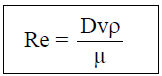 Le nombre de Reynolds est exprimé par la formule suivante;
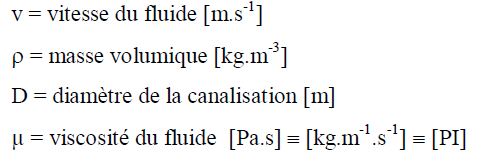 Transferts thermiques                                                                                       master I QPSA
Lorsqu’un fluide s’écoule en mouvement laminaire le long d’une surface dont la température est différente de celle du fluide, la chaleur transmise perpendiculairement à l’axe d’écoulement l’est uniquement par conduction aussi bien à l’intérieur du fluide qu’à l’interface entre le fluide et la surface. Par contre dans un écoulement turbulent, le mécanisme de conduction est complété par les turbulences. Les petits volumes de fluide, en se mélangeant avec d’autres jouent le rôle de transporteur d’énergie, de sorte que l’accroissement des turbulences conduit à une augmentation de la quantité de chaleur transmise par augmentation de la contribution convective.

	Néanmoins, lorsqu’un fluide s’écoule le long d’une surface, indépendamment de la nature de l’écoulement – laminaire ou turbulent – les molécules à proximité de la surface sont ralenties à cause de forces de viscosité. Les molécules du fluide adjacent à la surface y adhèrent et ont une vitesse nulle par rapport à la paroi. La deuxième couche de molécules s’efforce de glisser sur la première mais est ralentie. La région à proximité de la paroi dans laquelle les vitesses du fluide sont faibles (et donc l’écoulement est laminaire) est appelée couche limite hydrodynamique (ou sous-couche laminaire).
L’épaisseur de cette couche est définie comme étant la distance comptée à partir de la paroi où la vitesse locale atteint 99 % de la vitesse V∞  du fluide loin de la paroi.
Transferts thermiques                                                                                       master I QPSA
La figure suivante représente la situation de l’écoulement turbulent.
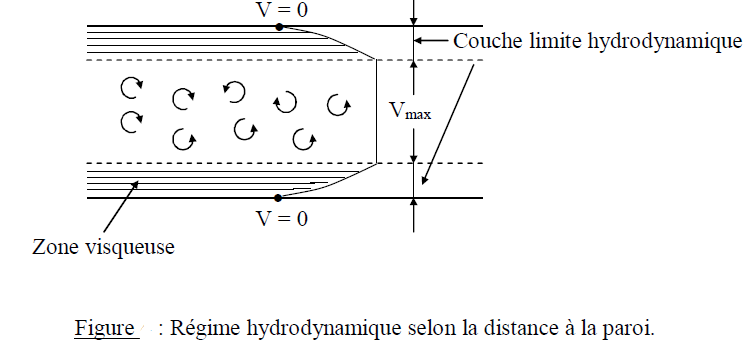 L’échange de chaleur dans la zone turbulente s’effectue par convection et conduction, dans toutes les directions. On peut vérifier que la conduction est généralement négligeable par rapport à la convection.
Transferts thermiques                                                                                       master I QPSA
Expression du flux de chaleur par convection
Analogie de Reynolds
De même qu’au niveau moléculaire, on explique la viscosité des gaz par la transmission des quantités de mouvement des molécules lors des chocs intermoléculaires, on explique la transmission de la chaleur par la transmission d’énergie cinétique lors de ces mêmes chocs.

Cette liaison intime des phénomènes de viscosité et de transfert de chaleur, conduisent à l’analogie de Reynolds qui considère : dans un écoulement fluide avec transfert de chaleur, le profil des vitesses et le profil des températures sont liés par une relation de similitude (voir figure suivante).
Quel que soit le régime d’écoulement, il demeure une couche limite hydrodynamique dont l’épaisseur est d’autant plus réduite que le nombre de Reynolds est grand.  L’épaisseur de cette couche limite varie en fonction de nombreux autres paramètres : nature du fluide, température, rugosité de la paroi…
L’analogie de Reynolds montre que le gradient thermique est particulièrement important au voisinage de la paroi, c’est-à-dire dans la sous couche laminaire. Quel que soit le régime d’écoulement du fluide, on considère donc que la résistance thermique au transfert est entièrement située dans le film laminaire qui agit comme isolant thermique (couche limite thermique). Au-delà de la couche limite, les transferts de chaleurs par convection sont suffisamment efficaces pour que la température soit homogène
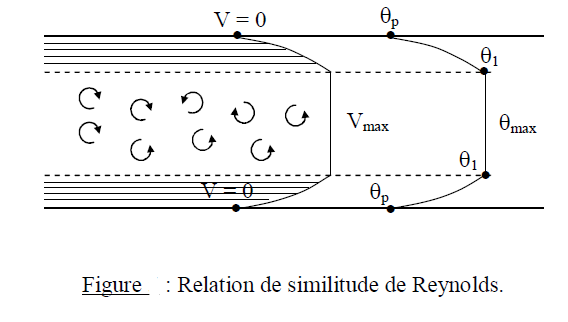 Transferts thermiques                                                                                       master I QPSA
Loi de la convection thermique – Loi de Newton
On considère que la résistance thermique R est équivalente à celle que le flux de chaleur rencontrerait en conduction à travers une paroi dont l’épaisseur serait celle du film laminaire et qui possèderait les mêmes caractéristiques thermiques que le fluide, soit :
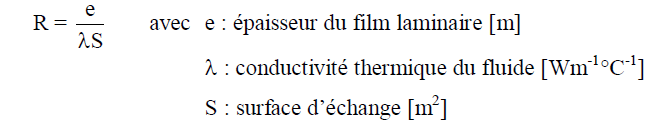 Selon la loi de Fourier, le flux de chaleur sur la surface s’écrit :
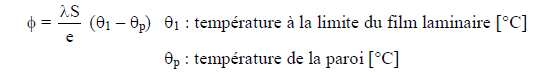 Transferts thermiques                                                                                       master I QPSA
Lorsque le régime thermique est bien établi, on peut considérer en première approximation que par suite des courants de convection, la masse fluide au-delà du film laminaire est à une température constante (θ∞ = θ1) et prend comme loi de convection :
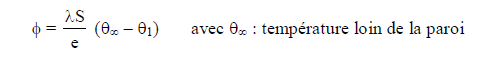 En pratique, cette loi  présente néanmoins une énorme difficulté dans son application puisque l’on ne connaît pas l’épaisseur e du film laminaire. C’est ce qui amène à définir un coefficient de transfert superficiel ou coefficient de transfert de chaleur par convection par :
h = [W.m-2.°C-1]
e = [m]
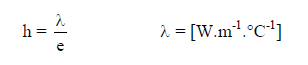 Transferts thermiques                                                                                       master I QPSA
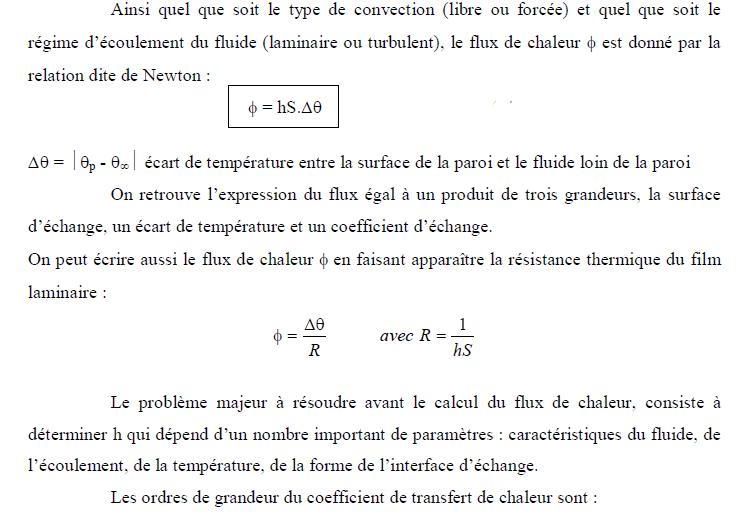 Transferts thermiques                                                                                       master I QPSA
Les ordres de grandeur du coefficient de transfert de chaleur sont :
Calcul du flux de chaleur en régime permanent dans des geometries  multicouches planes et cylindriques
1-Mur multicouches
C’est le cas rencontré pour les murs réels constitués de plusieurs couches de matériaux. Les fluides de part et d’autre peuvent être de nature différente et présenter une convection plus ou moins importante.
Les profils de températures représentés sur la figure suivante, en régime permanent dépendent des modes de transfert convectif et conductif et de la nature des matériaux et des fluides en présence.
Transferts thermiques                                                                                       master I QPSA
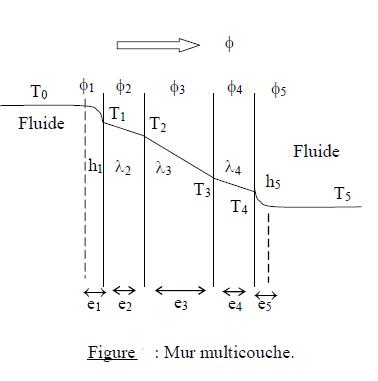 Les parois planes solides et d’épaisseur e2, e3 et e4 sont entourées de deux fluides en mouvement avec des épaisseurs de couches limites e1 et e5.
En régime permanent,  les flux thermiques traversant chaque couche répondent à l’égalité Ø1 = Ø2 = Ø3 = Ø4 = Ø5 = Ø.

Les lois de la conduction et de la convection permettent d’écrire :
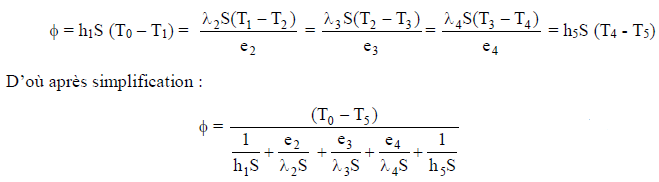